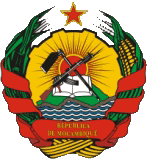 REPÚBLICA DE MOÇAMBIQUE
MINISTÉRIO DA INDÚSTRIA E COMÉRCIO
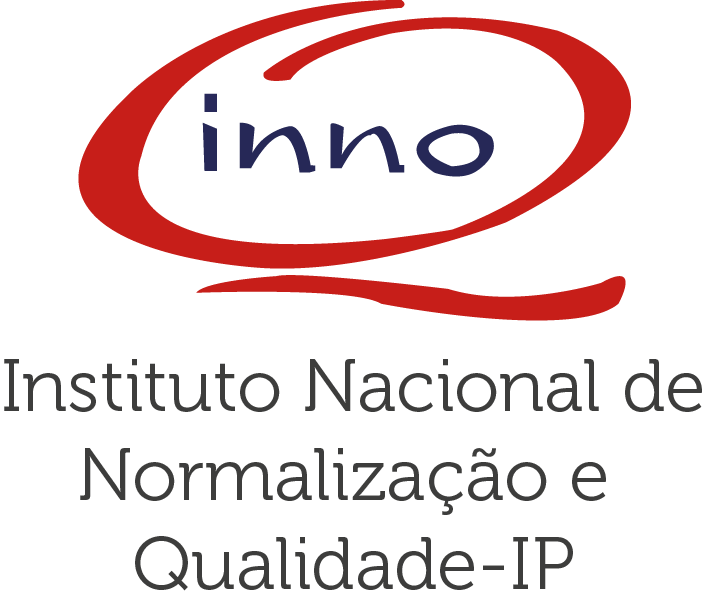 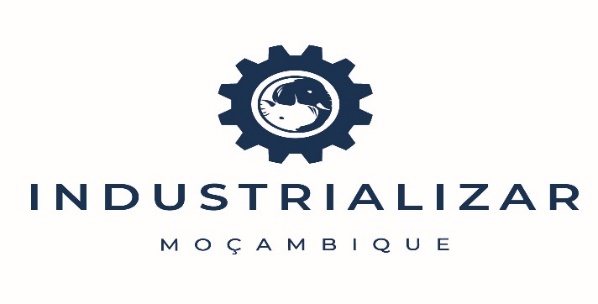 POLITICA DA QUALIDADE E ESTRATÉGIA PARA A SUA IMPLEMENTAÇÃO                                         (2023-2032)Comemoração do Dia da Metrologia: Nampula, 30 de Maio de 2024.
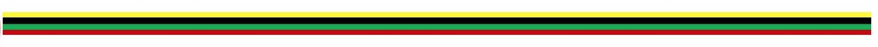 ESTRUTURA DA APRESENTAÇÃO
INNOQ, IP:
1.1. MISSÃO 
1.2. VISÃO
II. POLITICA DA QUALIDADE E ESTRATÉGIA PARA A SUA IMPLEMENTAÇÃO 2023-2032;
2.1. POLITICA DA QUALIDADE; e 
2.2. ESTRATÉGIA PARA A SUA IMPLEMENTAÇÃO 2023-2032
2.3. DESAFIOS PARA A SUA IMPLEMENTAÇÃO
I. INNOQ, IP
Instituto público de categoria A, dotado de personalidade jurídica, com autonomia administrativa, financeira, patrimonial e técnica.

Tutelado sectorialmente pelo Ministro da Indústria e Comércio e financeiramente pelo Ministro da Economia e Finanças.
1.1. INNOQ, IP  - MISSÃO
Implementar a Politica Nacional da Qualidade através da implementação das actividades de Normalização, Metrologia,  Avaliação da Conformidade e Gestão da Qualidade que visem o desenvolvimento da economia nacional.
1.2. INNOQ, IP  - VISÃO
Ser referência a nível nacional, como um organismo eficiente nas suas diversas áreas de actividade.
1.2. INNOQ, IP  - VISÃO
II. POLITICA DA QUALIDADE E ESTRATÉGIA PARA A SUA IMPLEMENTAÇÃO 
(2023-2032)
( Aprovada através da Resolução nº 42/ 2022 de 7 de Outubro)
2.1. POLITICA DA QUALIDADE ( Estrutura)
2.1.1. Missão;
2.1.2. Visão;
2.1.3. Valores ;
2.1.4. Objectivo Geral;
2.1.5. Objectivos Específicos;
2.1.6. Principios Orientadores;
2.1.7 Eixos de Intervenção;
2.1.8. Principais Intervenientes;
2.1.9. Financiamento;
2.1.10. Factores Críticos de Sucesso.
2.1. POLITICA DA QUALIDADE
2.1.1. Missão
Criar e disseminar uma cultura da qualidade ao serviço do desenvolvimento socioeconómico e ambiental de Moçambique, assente em infraestruturas da qualidade robustas que possibilitem o reforço do posicionamento competitivo dos produtos e serviços nacionais, bem como contribuir para a melhoria contínua da qualidade de vida dos Moçambicanos.
2.1.2. Visão
Ser uma referência internacional reconhecida pela existência de uma cultura da qualidade assumida como compromisso e enraizada na governação, nos negócios e de forma generalizada na sociedade.
2.1.3. Valores 
Integridade; Transparência; Ética; Profissionalismo; Melhoria Contínua; Imparcialidade e Competitividade.
2.1. POLITICA DA QUALIDADE ( cont.)
2.1.4. Objectivo Geral
Contribuir para a melhoria contínua da qualidade de vida dos moçambicanos e para o reforço da produtividade e da competitividade da economia nacional, nos mercados regional e internacional de forma específica e em observância a requisitos técnicos internacionalmente aceites.
2.1. POLITICA DA QUALIDADE ( cont.)
2.1.5. Objectivos Específicos
Proteger e defender a saúde e a segurança da população;
Contribuir para a conservação e protecção sustentável do meio ambiente;
Contribuir para o aumento da produção e das exportações, fomentando a diversificação da economia e da competitividade internacional dos produtos nacionais;
Criar a cultura e a consciência nacional para a qualidade;
Desenvolver o capital humano em matérias relacionadas com a qualidade; e
Reforçar a infraestrutura técnica de suporte ao desenvolvimento do Sistema  Nacional da Qualidade.
2.1. POLITICA DA QUALIDADE ( cont.)
Credibilidade e Transparência;
Integração;
Articulação e Responsabilização;
Universalidade;
Sustentabilidade;
Ética e Boa-fé;
Inclusão;
Dimensão e Desenvolvimento.
2.1.6. PRINCIPIOS ORIENTADORES (8)
2.1. POLITICA DA QUALIDADE ( cont.)
Normalização, Metrologia, Avaliação da Conformidade, Acreditação.
2.1.7. EIXOS DE INTERVENÇÃO (4)
INFRA-ESTRUTURA DA QUALIDADE
QUADRO LEGAL E REGULAMENTAR
RECURSOS HUMANOS
CULTURA DA QUALIDADE
2.1. POLITICA DA QUALIDADE ( cont.)
2.1.8. PRINCIPAIS INTERVENIENTES (6)
governo
Academia
Sociedade Civil
Sector privado
Comunicação Social
Parceiros de cooperação
2.1. POLITICA DA QUALIDADE ( cont.)
2.1.9. FINACIAMENTO
É necessário o estabelecimento de mecanismos de financiamento contínuos e sustentáveis para a sua efectiva implementação de modo a que Moçambique melhore o seu desempenho económico, bem como a diversificação das exportações.
O valor total orçamentado para a implementação da Política  da Qualidade e sua Estratégia de Implementação 2023-2032 estima-se em 1.899 Mil Milhões de Meticais.
Dotações  do Orçamento de Estado;
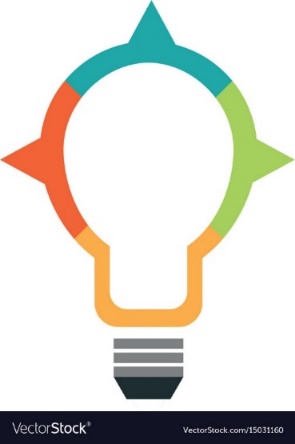 Contribuições de Doadores, Sector Privado e Agências de Cooperação
Outras doações que tenham como objectivo estimular o desenvolvimento da Qualidade no país;
2.1. POLITICA DA QUALIDADE ( cont.)
2.1.10. FACTORES CRITICOS DE SUCESSO
CAPACIDADE DE INVESTIMENTO
ADEQUAÇÃO DO QUADRO LEGAL e regulamentar
CAPACIDADE DE IMPLEMENTAÇÃO
CAPACITAÇÃO DOS RECURSOS HUMANOS
COMUNICAÇÃO E SENSIBILIZAÇÃO
2.2. ESTRATÉGIA PARA A IMPLEMENTAÇÃO DA POLITICA DA QUALIDADE  (2023-2032) ( Estrutura)
ALINHADOS AOS OBJECTIVOS E ACÇÕES ESTRATÉGICAS:
EIXOS DE INTERVENÇÃO DA POLITICA DA QUALIDADE
Objectivos Estratégicos (OE)12
INFRA-ESTRUTURA DA QUALIDADE
QUADRO LEGAL E REGULAMENTAR
RECURSOS HUMANOS
Acções Estratégicas (AE) 43
CULTURA DA QUALIDADE
2.2. ESTRATÉGIA PARA A IMPLEMENTAÇÃO DA POLITICA DA QUALIDADE  (2023-2032) (cont.)
Objectivo Estratégico(OE)

                                                                                                       
                                                                                                  Acções Estratégicas (AE)
Reforçar a Participação de Moçambique em Organizações Regionais e Internacionais, no âmbito da Normalização;
Promover a participação dos vários actores nas Comissões Técnicas de Normalização;
Rever continuamente as Normas Técnicas; e
Desenvolver os Mecanismos de Auscultação e de Retroalimentação do Mercado.
eixo de intervenção 1: INFRA-ESTRUTURA DA QUALIDADE
Normalização: OE1. Desenvolver o acervo de Normas técnicas  Moçambicanas adequado às necessidades dos sectores público e privado.
2.2. ESTRATÉGIA PARA A IMPLEMENTAÇÃO DA POLITICA DA QUALIDADE  (2023-2032) (cont.)
Objectivos Estratégicos ( OE)
                                                                                                       
                                                                                   
                                                                                                                                             Acções Estratégicas (AE)
Expandir serviços de Metrologia Legal;
Expandir serviços de Metrologia Industrial;
Desenvolver serviços de Metrologia Científica; e
Reforçar a participação de Moçambique em organizações regionais e internacionais no âmbito da Metrologia; e
Consolidar e expandir o Laboratório Nacional de Metrologia.
eixo de intervenção 1: INFRA-ESTRUTURA DA QUALIDADE
Metrologia: OE2. Garantir o rigor e a exactidão das medições realizadas no comércio, na indústria e nos laboratórios de ensaios
2.2. ESTRATÉGIA PARA A IMPLEMENTAÇÃO DA POLITICA DA QUALIDADE  (2023-2032) (cont.)
Objectivo Estratégico(OE)
 
                                                                      Acções Estratégicas (AE)                                             
                                                                                                                                                                               
Consolidar o Sistema de Certificação ;
Fomentar a Coordenação e Comunicação entre Entidades Certificadoras;
eixo de intervenção 1: INFRA-ESTRUTURA DA QUALIDADE
Avaliação da Conformidade OE3. Promover o desenvolvimento de mecanismos de certificação, estimulando a inovação e a competitividade nacional
2.2. ESTRATÉGIA PARA A IMPLEMENTAÇÃO DA POLITICA DA QUALIDADE  (2023-2032) (cont.)
Objectivo Estratégico(OE)
 
                                                                      Acções Estratégicas (AE)                                             
                                                                                                                                                                               
Expandir e consolidar a rede de laboratórios acreditados ;
Reforçar a capacidade de resposta dos organismos Inspectivos e fiscalizadores;
eixo de intervenção 1: INFRA-ESTRUTURA DA QUALIDADE
Avaliação da Conformidade: OE4. Reforçar os mecanismos de ensaios e inspensão, fiscalização, fortalecendo a confiança do consumidos no mercado
2.2. ESTRATÉGIA PARA A IMPLEMENTAÇÃO DA POLITICA DA QUALIDADE  (2023-2032) (cont.)
Objectivo Estratégico(OE)
 
                                                                      Acções Estratégicas (AE)                                             
                                                                                                                                           
Criar um organismo nacional de acreditação ;
Fazer parcerias com Órgãos de Acreditação Regionais e Internacionais.
eixo de intervenção 1: INFRA-ESTRUTURA DA QUALIDADE
Acreditação: OE5. Desenvolver os mecanismos de acreditação, estimulando a confiança e a credibilidade nas instituições do País.
2.2. ESTRATÉGIA PARA A IMPLEMENTAÇÃO DA POLITICA DA QUALIDADE  (2023-2032) (cont.)
Objectivo Estratégico ( OE)
                                                                                                                   
                                                                                                            Acções Estratégicas ( AE)
Implementar a Lei do Sistema Nacional da Qualidade e o respectivo Regulamento;
 Reforçar o Quadro Legal e Regulamentar de Suporte à Metrologia;
Reforçar o Quadro Legal e Regulamentar de Suporte à Acreditação;
Rever e criar Regulamentos Técnicos Sectoriais;                                                                                                                                                                        
Implementar a Lei da Defesa do Consumidor e o respectivo Regulamento ; e
Reforçar a Legislativa SPS em alinhamento com os requisitos internacionais.
eixo de intervenção 2: QUADRO LEGAL E REGULAMENTAR
OE6. Adequar o quadro legal e regulamentar existente aos desafios do País em matéria da qualidade.
2.2. ESTRATÉGIA PARA A IMPLEMENTAÇÃO DA POLITICA DA QUALIDADE  (2023-2032) (cont.)
Objectivos Estratégicos ( OE)                                                                  

                                                                                o
                                                                           Acções Estratégicas ( AE)
Criar o Programa “A Academia Contribui para a Qualidade";
Promover a criação de Bolsas de Investigação na Área da Qualidade;
Desenvolver uma Bolsa de Especialistas da Qualidade em todos os Sectores; e 
Estabelecer Parcerias com Instituições Regionais e Internacionais para Formação, Pesquisa e Desenvolvimento em Matéria da Qualidade.
eixo de intervenção 3: RECURSOS HUMANOS
OE7. Fomentar a participação da academia no Sistema Nacional da Qualidade, promovendo as iniciativas de pesquisa e desenvolvimento neste âmbito;
2.2. ESTRATÉGIA PARA A IMPLEMENTAÇÃO DA POLITICA DA QUALIDADE  (2023-2032) (cont.)
Objectivos Estratégicos ( OE)                                                                  

                                                                                o
                                                                           Acções Estratégicas ( AE)
Criar programas de capacitação do sector privado em matérias da qualidade ;
Desenvolver  programas de capacitação das entidades do sector público, nos vários níveis, em matérias da qualidade;
Desenvolver e fortalecer as competências dos principais actores envolvidos no Sistema Nacional da Qualidade;  
Criar e operacionalizar cursos de formação específica sobre certificação de Sistemas de Gestão; e
Criar programas de capacitação dos mídia para fomentar a disseminação de temáticas da qualidade.
eixo de intervenção 3: RECURSOS HUMANOS
OE 8. Desenvolver uma força de trabalho qualificada, nos vários níveis em matéria da qualidade
2.2. ESTRATÉGIA PARA A IMPLEMENTAÇÃO DA POLITICA DA QUALIDADE  (2023-2032) (cont.)
Objectivos Estratégicos ( OE)                                                                  

                                                                                o
                                                    Acções Estratégicas ( AE)

Criar o Programa “A Qualidade nas Instituições de Ensino e Formação”;
Assegurar a adaptação curricular e demais condições para uma formação de qualidade no Sistema Nacional de En
eixo de intervenção 3: RECURSOS HUMANOS
OE9. Promover a consolidação de conceitos da qualidade no Sistema Nacional de ensino
2.2. ESTRATÉGIA PARA A IMPLEMENTAÇÃO DA POLITICA DA QUALIDADE  (2023-2032) (cont.)
Objectivos Estratégicos ( OE)                                                                  

                                                                                o
                                                                                Acções Estratégicas ( AE)

Expandir e consolidar a rede de associações de defesa do consumidor;
Criar estruturas dedicadas ao consumidor no sector público;
Fiscalizar o Cumprimento do livro de Reclamações.
eixo de intervenção 4: CULTURA DA QUALIDADE
OE10. Assegurar a existência e eficiência dos mecanismos de auscultação e defesa dos consumidores
2.2. ESTRATÉGIA PARA A IMPLEMENTAÇÃO DA POLITICA DA QUALIDADE  (2023-2032) (cont.)
Objectivos Estratégicos ( OE)                                                                  

                                                                                o
                                                                                Acções Estratégicas ( AE)

Operacionalizar o CONQUA – Conselho Nacional da Qualidade;
Implementar um observatório da qualidade; 
Criar  modelo sustentável de financiamento;
Mobilizar parceiros de cooperação para financiamento de projectos.
eixo de intervenção 4: CULTURA DA QUALIDADE
OE11. Desenvolver mecanismos que promovam a sustentabilidade da política, estratégia e demais instrumentos operacionais no âmbito da qualidade
2.2. ESTRATÉGIA PARA A IMPLEMENTAÇÃO DA POLITICA DA QUALIDADE  (2023-2032) (cont.)
Objectivos Estratégicos ( OE)                                                                  

                                                                                o
                                                                                Acções Estratégicas ( AE)

Desenvolver estratégia de informação, educação e comunicação para a qualidade;
Implementar prémios da qualidade; 
Criar semana da qualidade a nível nacional;
Promover bibliotecas nacional e provinciais da qualidade
eixo de intervenção 4: CULTURA DA QUALIDADE
OE12. Sensibilizar, informar e educar a população e as partes interessadas para a importância das questões da qualidade para o desenvolvimento socioeconómico do País.
3. 3. DESAFIOS PARA A SUA IMPLEMENTAÇÃO
Envolvimento e comprometimento de todos os sectores envolvidos;
Adequação do Quadro legal e regulamentar;
Financiamento para a implementação de acções específicas;
Disseminação e socialização a todos os níveis;
Capacidade de Investimento.
Muito Obrigado!
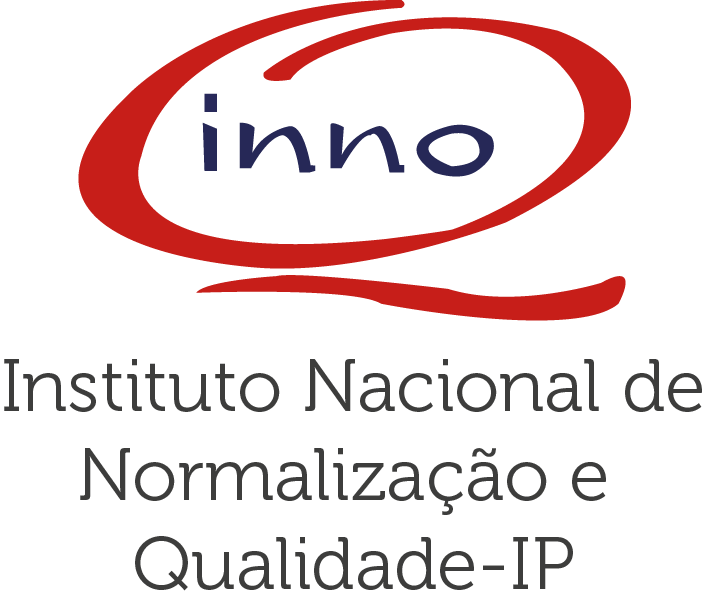 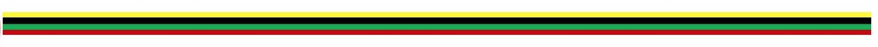